R5 Eerste Installatie Via App(met WiFi module)
SolarToday in 2020
Dé gespecialiseerde groothandel op het gebied van zonne-energie
Stap 1: Zoek en installeer “eSolar O&M” in de App Store of de Google Play.
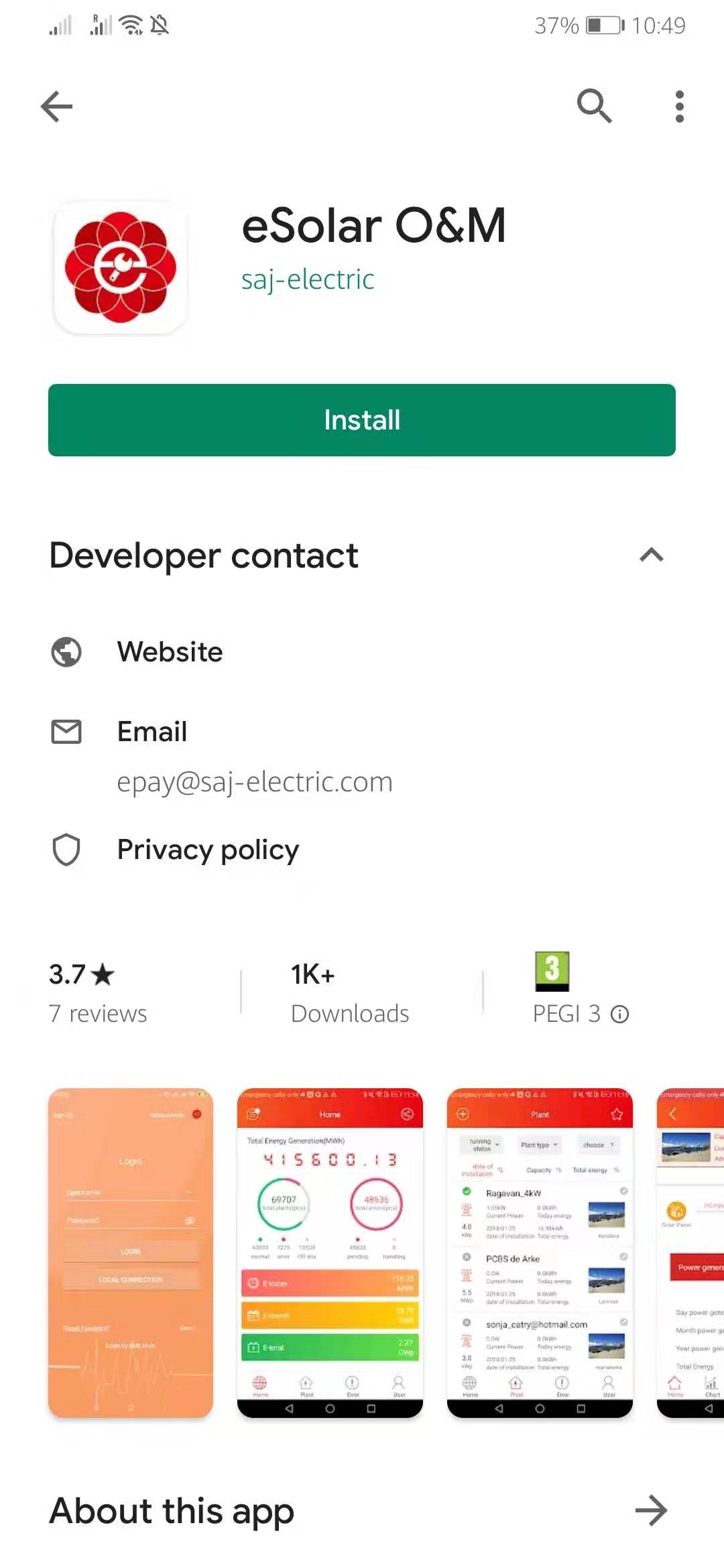 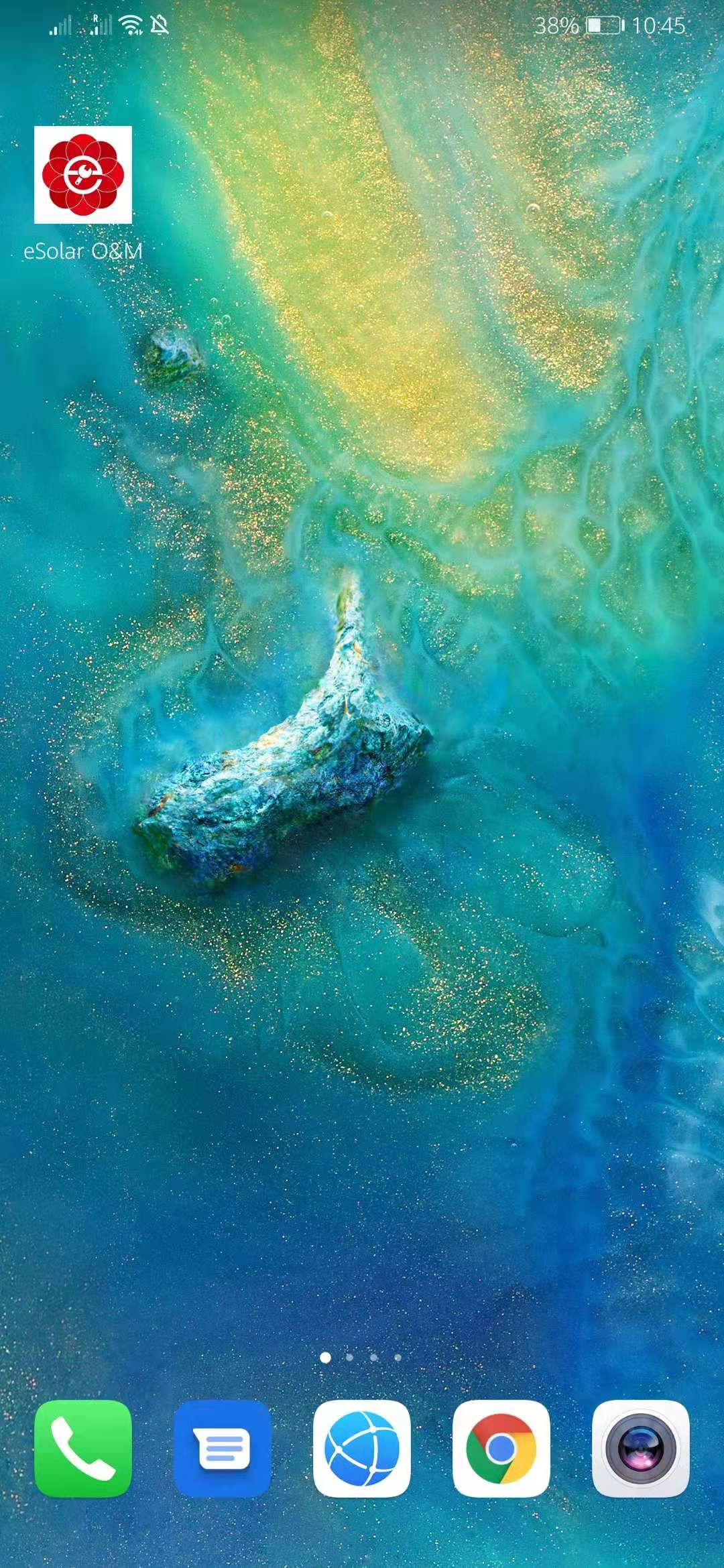 Stap 2: Open “eSolar O&M”  naar de configuratiepagina.
Optie 1: Selecteer “LOCAL CONNECTION" naar de configuratiepagina als u geen installeraccount hebt.
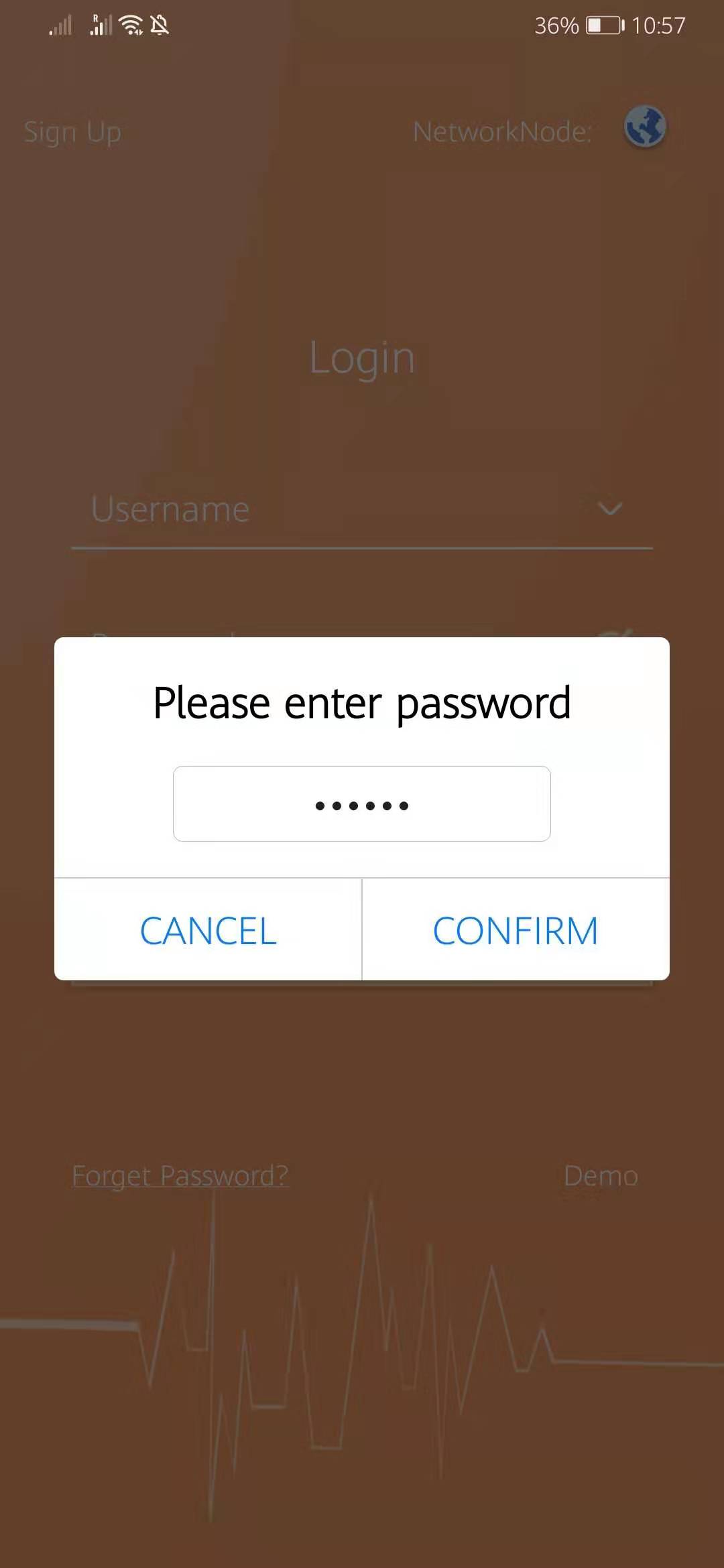 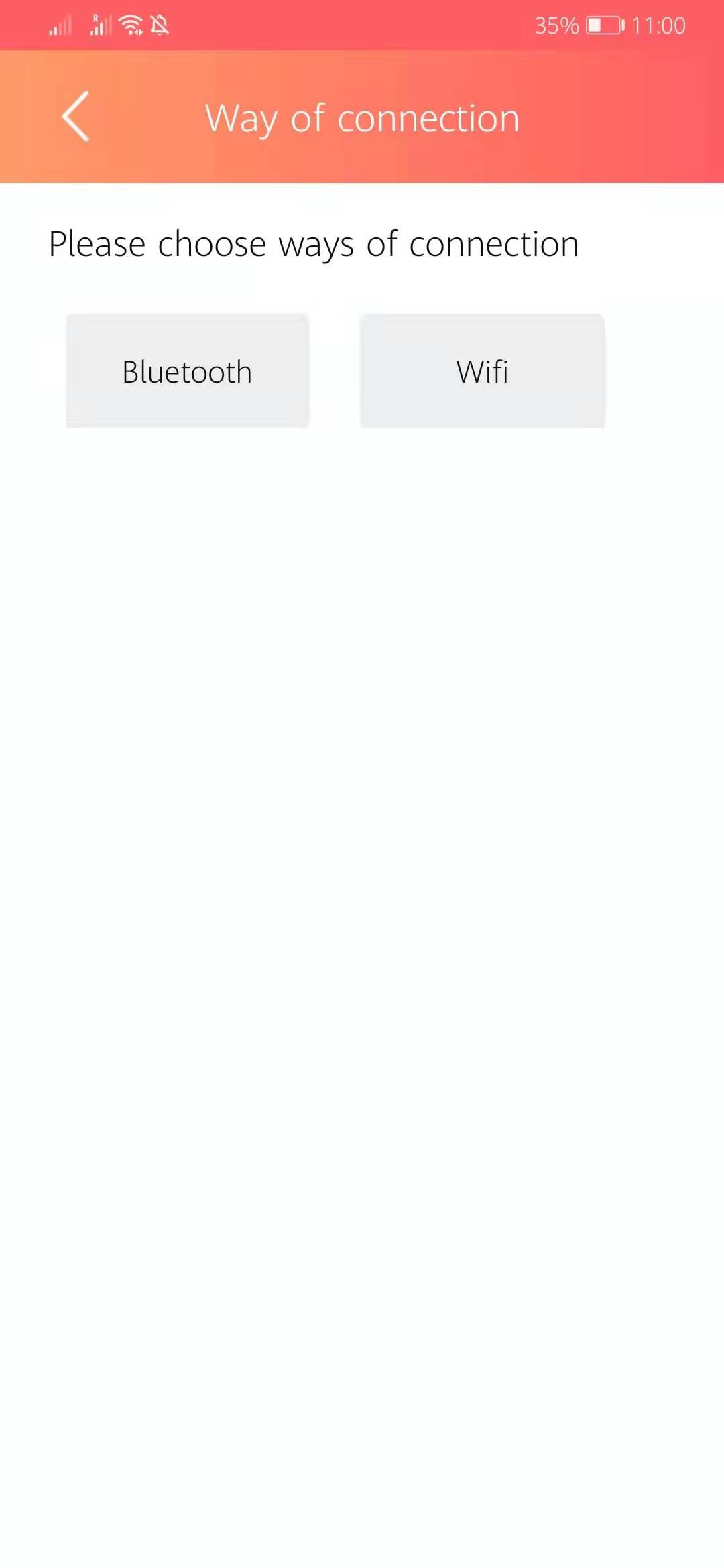 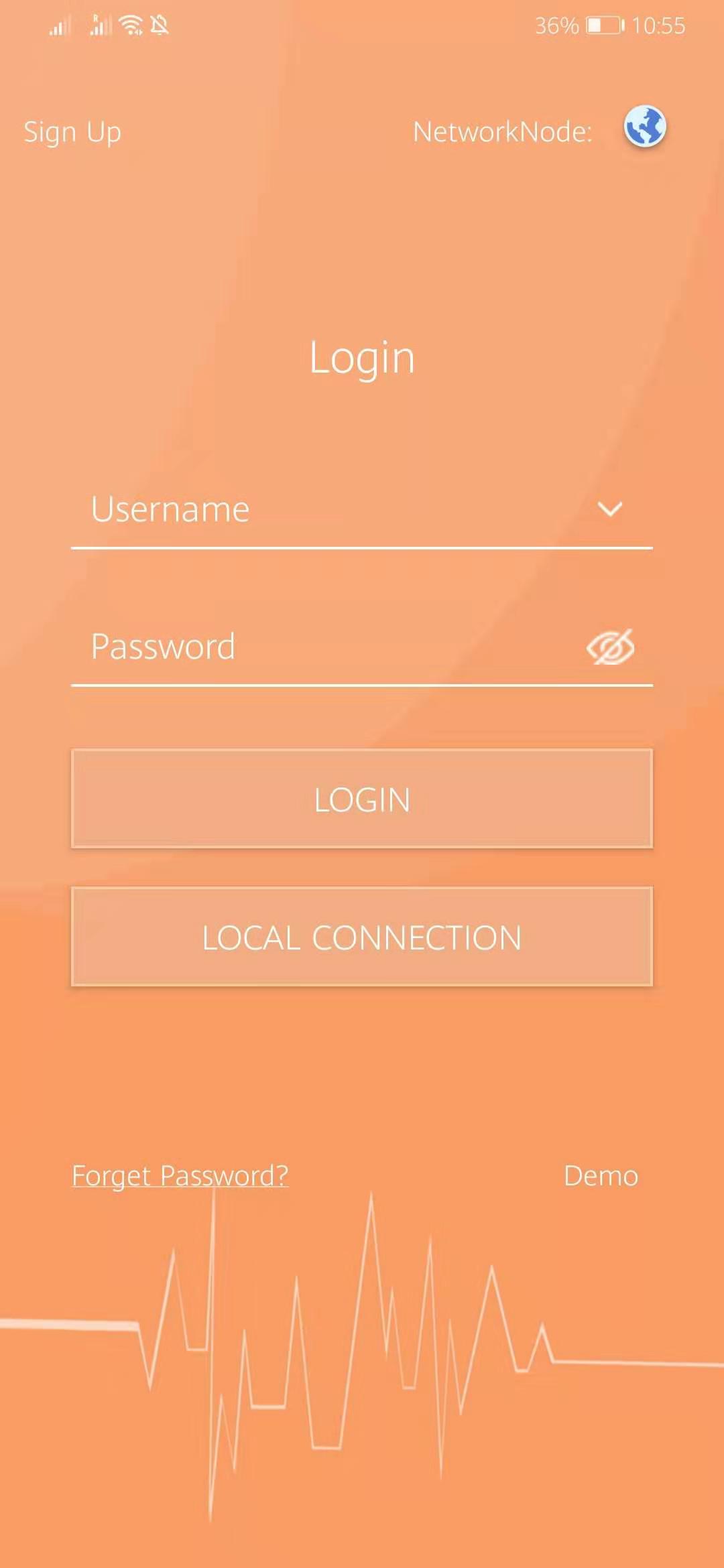 Klik op “LOCAL CONNECTION”
Voer het wachtwoord
Wachtwoord:123456
Stap 2: Open “eSolar O&M”  naar de configuratiepagina.
Optie 2: Selecteer “LOGIN" naar de configuratiepagina met je installeraccount
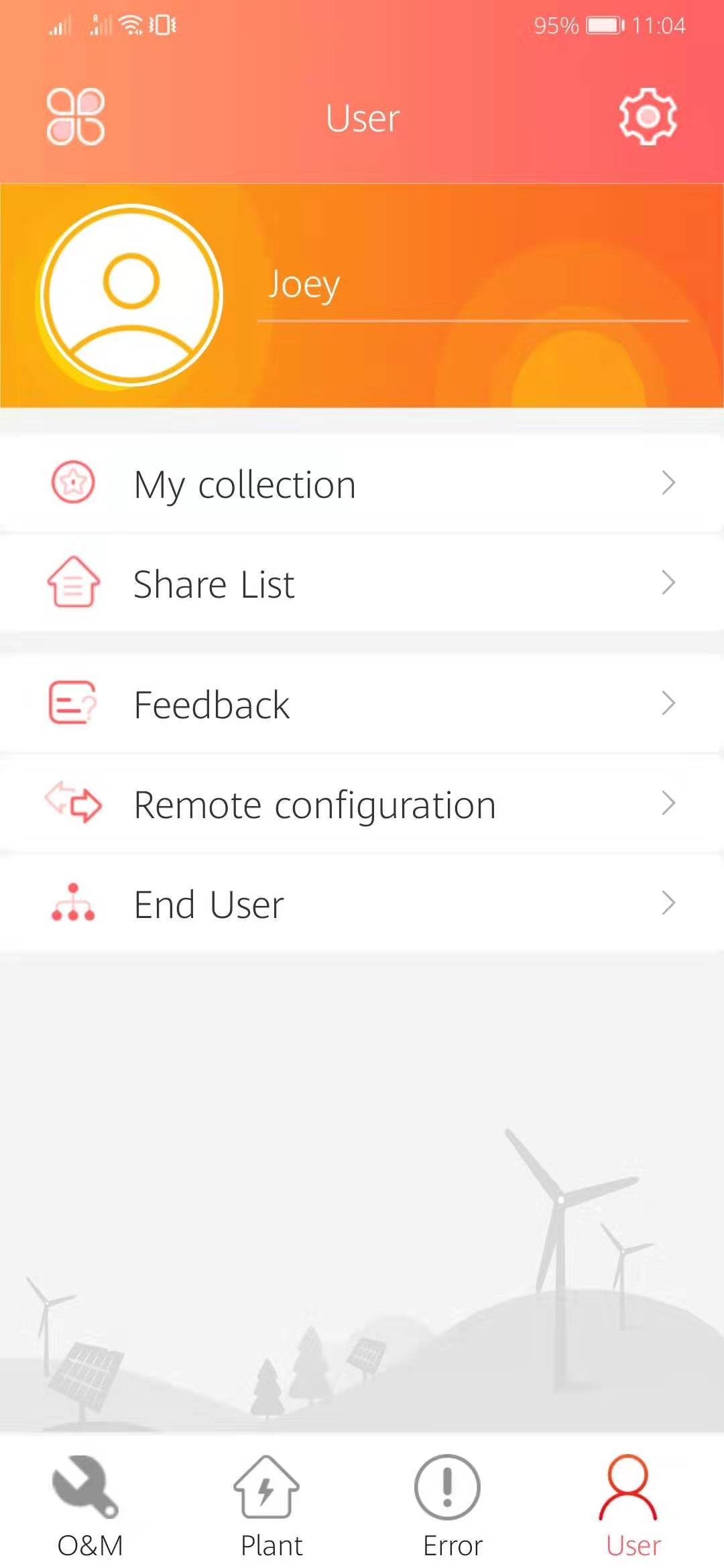 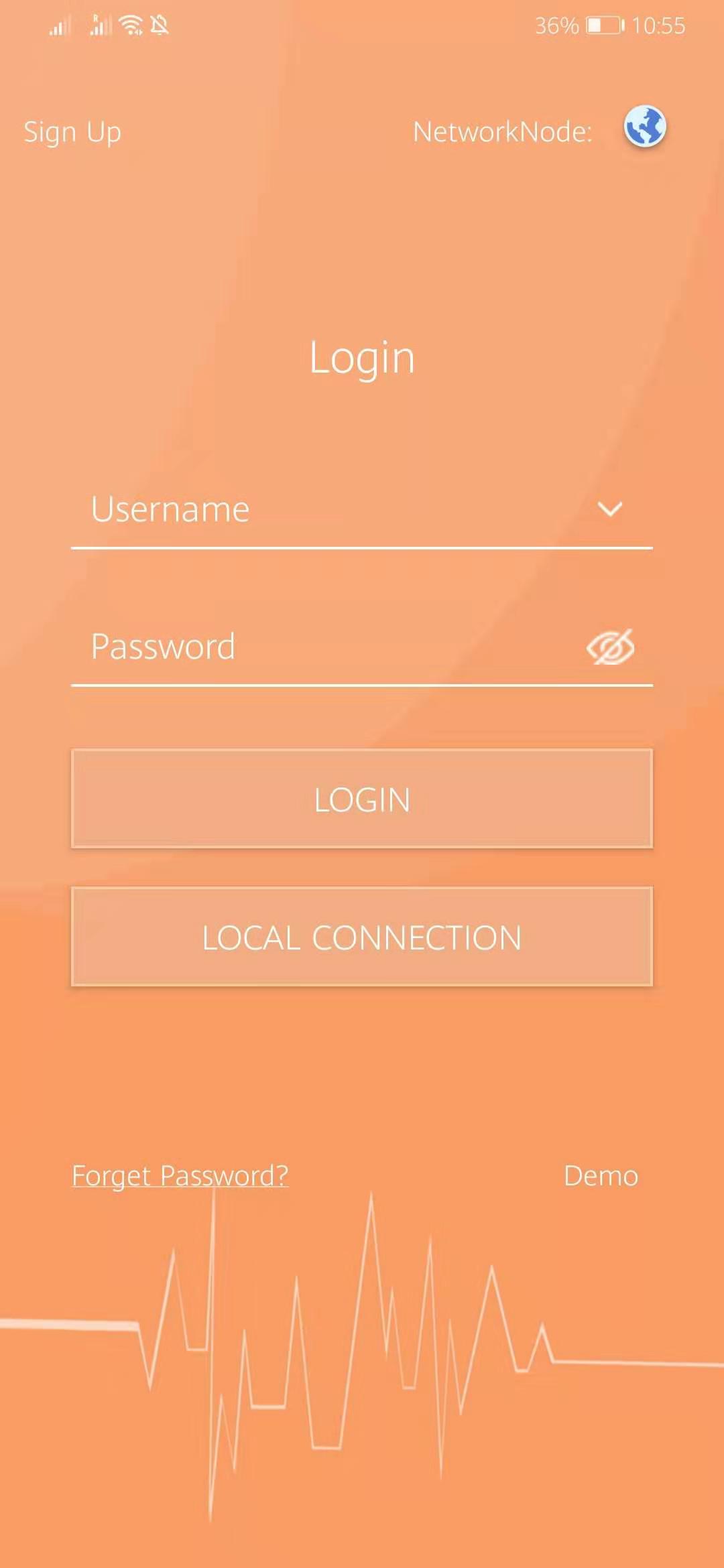 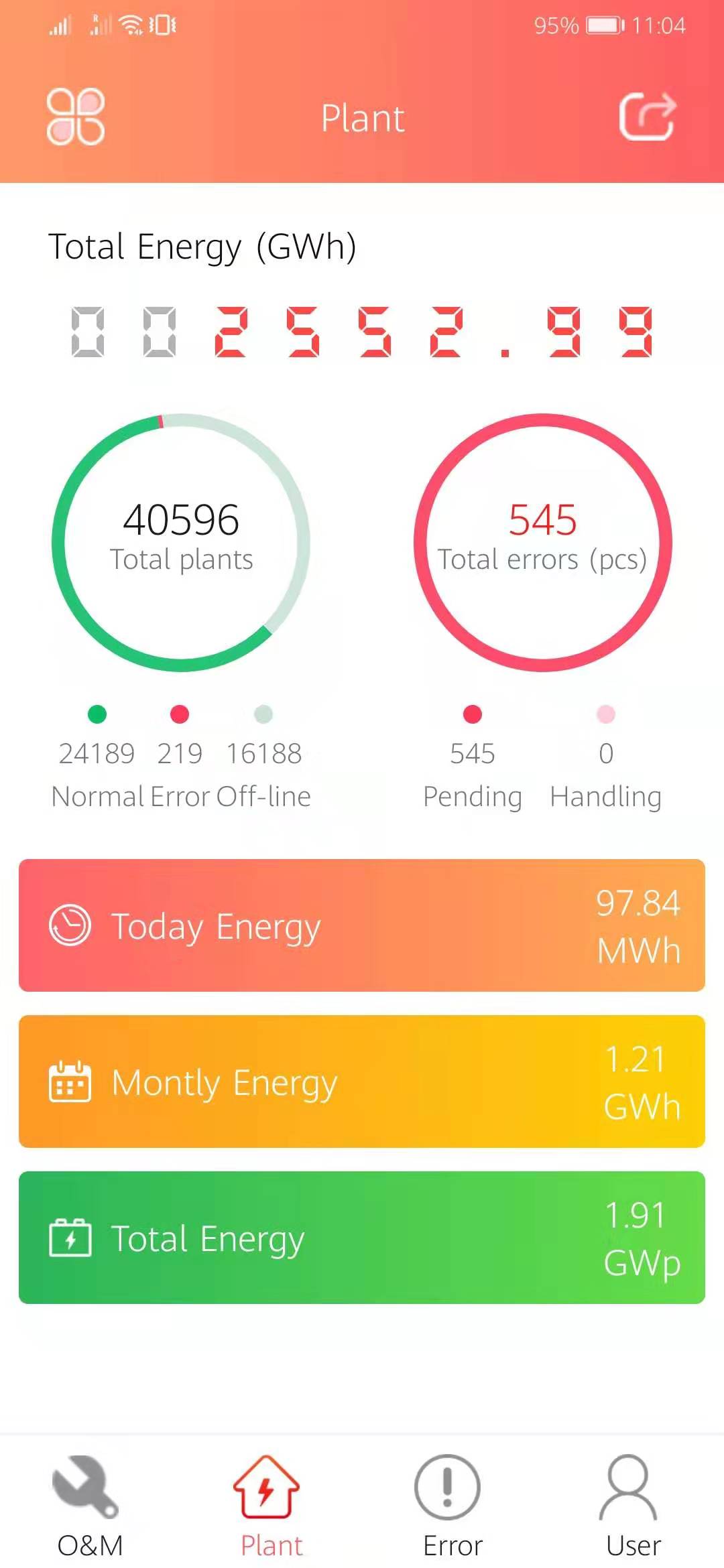 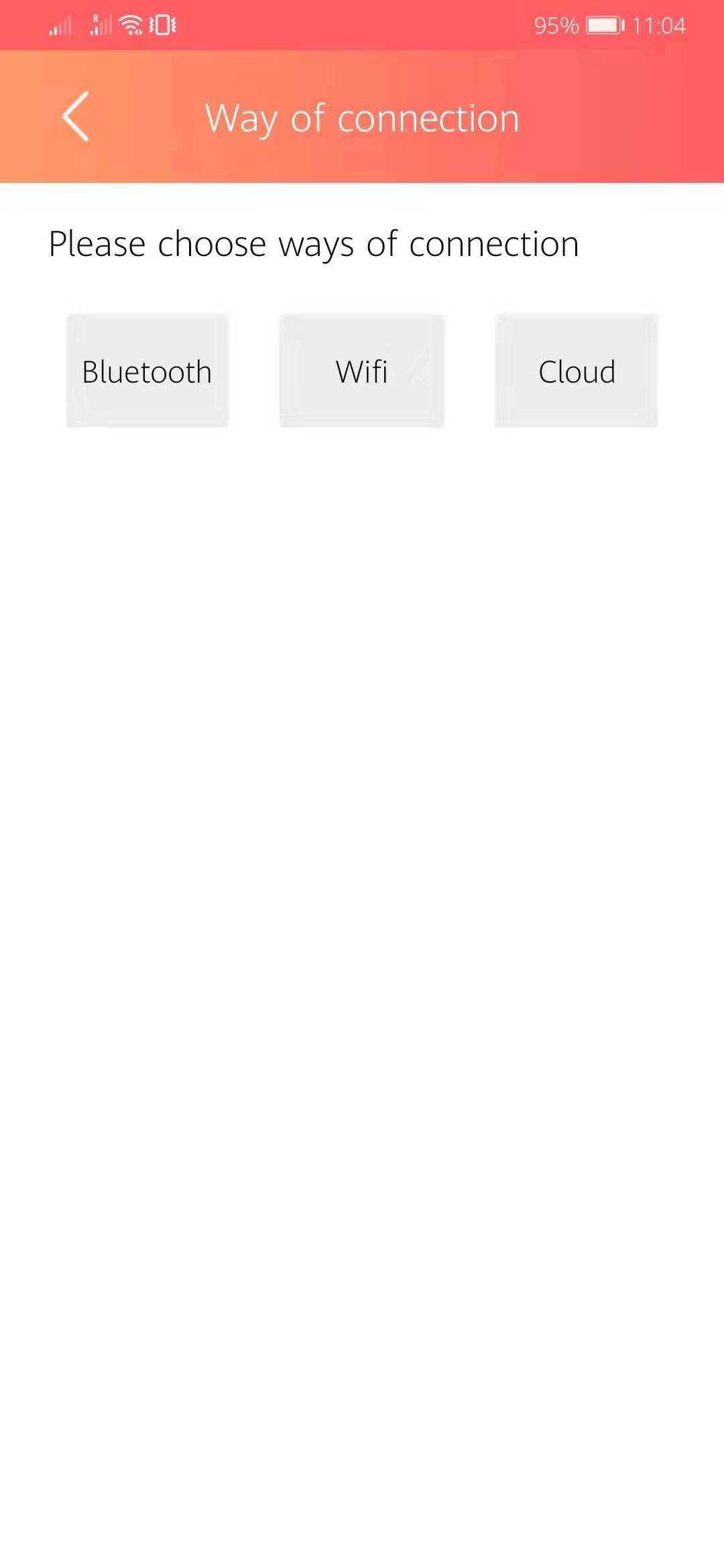 Voer gebruikersnaam en wachtwoord in
Klik op “Remote configuration”
Klik op “User”
Klik op “LOGIN”
Stap 3: Selecteer WiFi-verbinding, verbind de WiFi van de omvormer
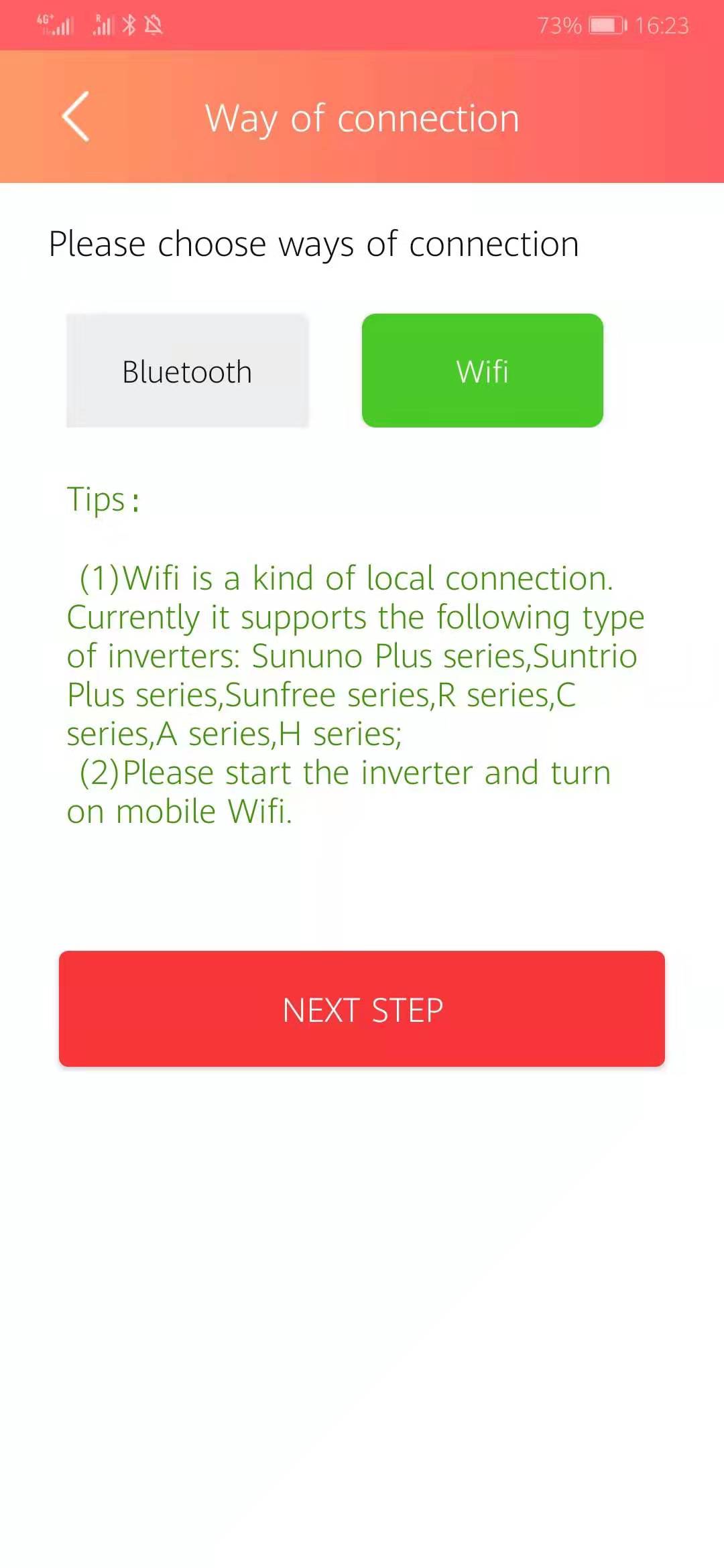 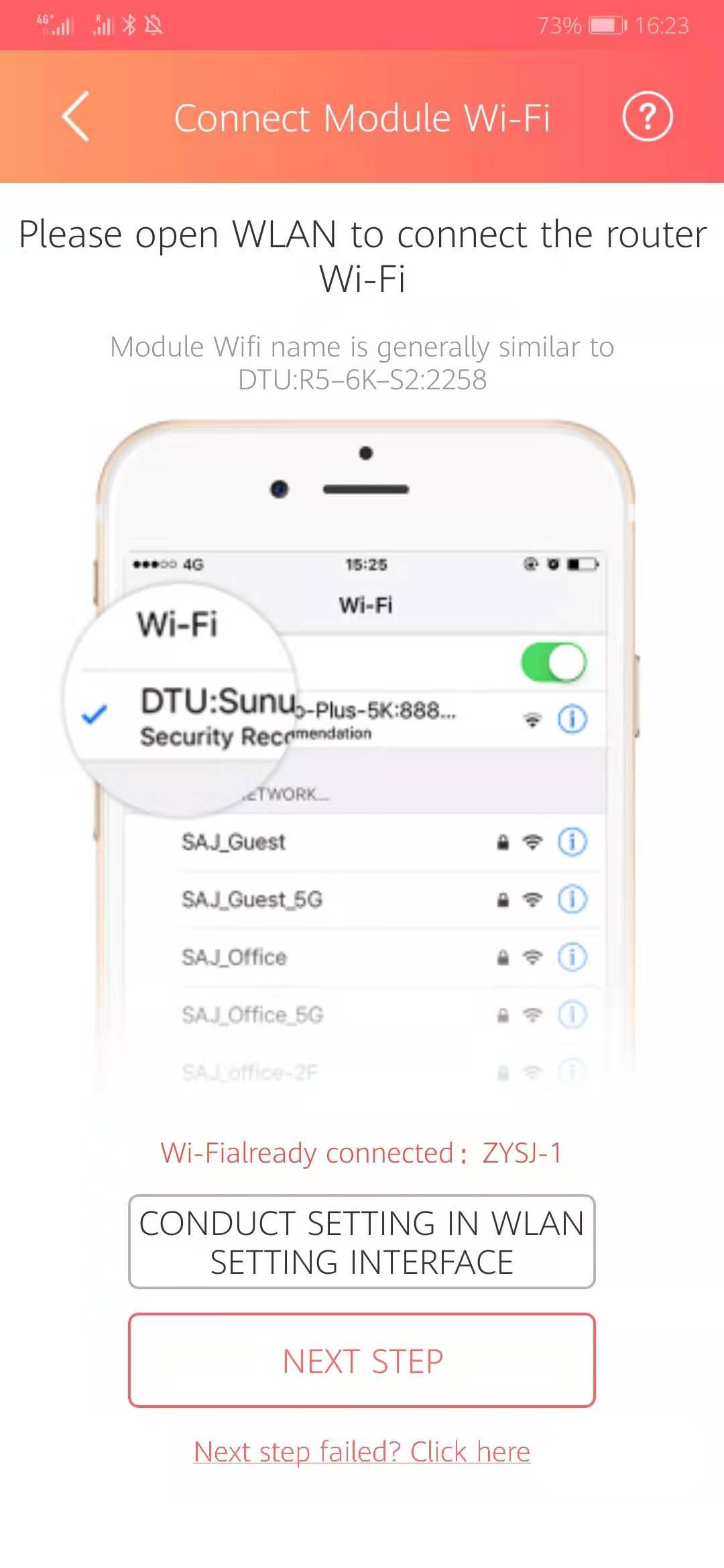 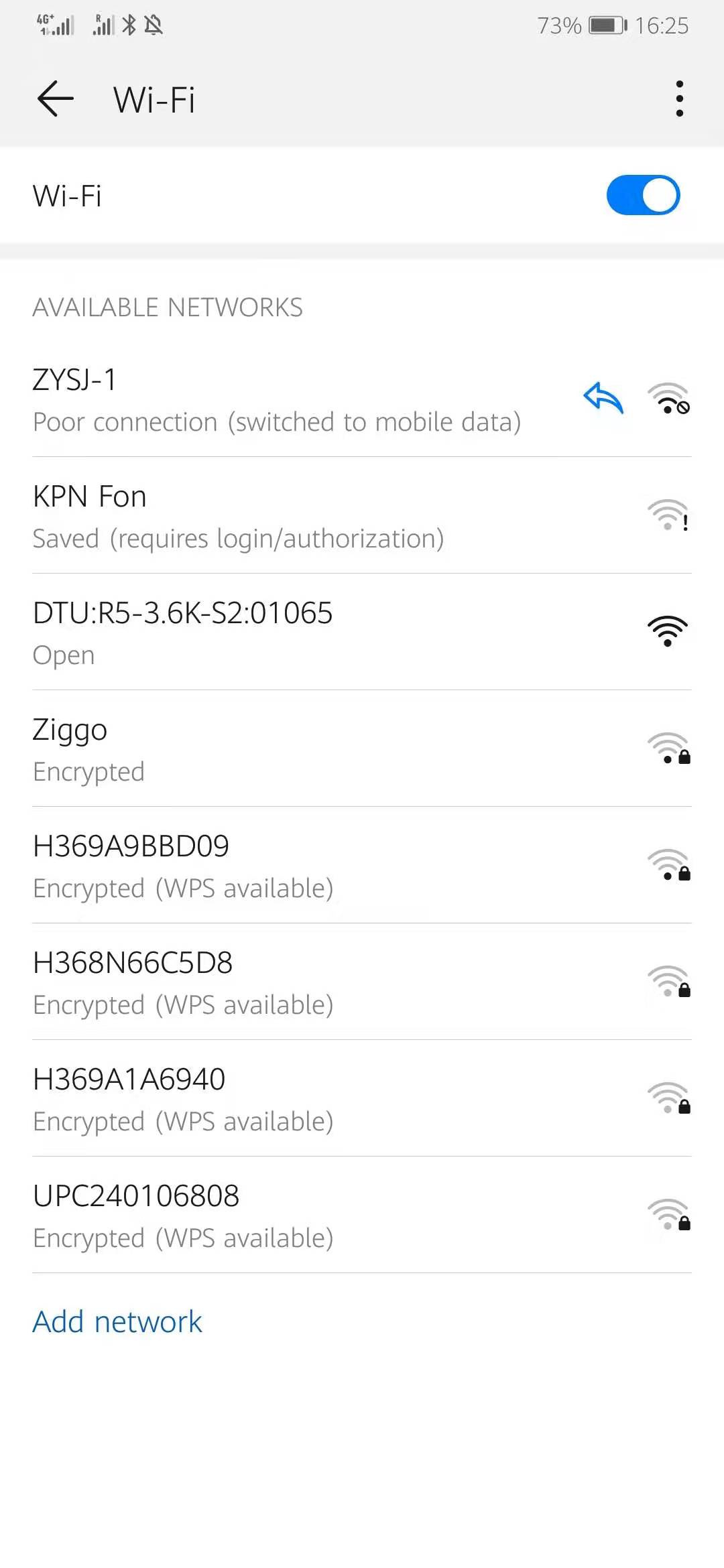 Klik op “WiFi” en ”Next Step”
Klik op “DTU:R5-XK-XX-ABCD” te vebinden
“ABCD” is de laatste cijfers van SN
Stap 4: Verbind de WiFi van de Router van klant(WiFi Naam en Wachtwoord is van klant)
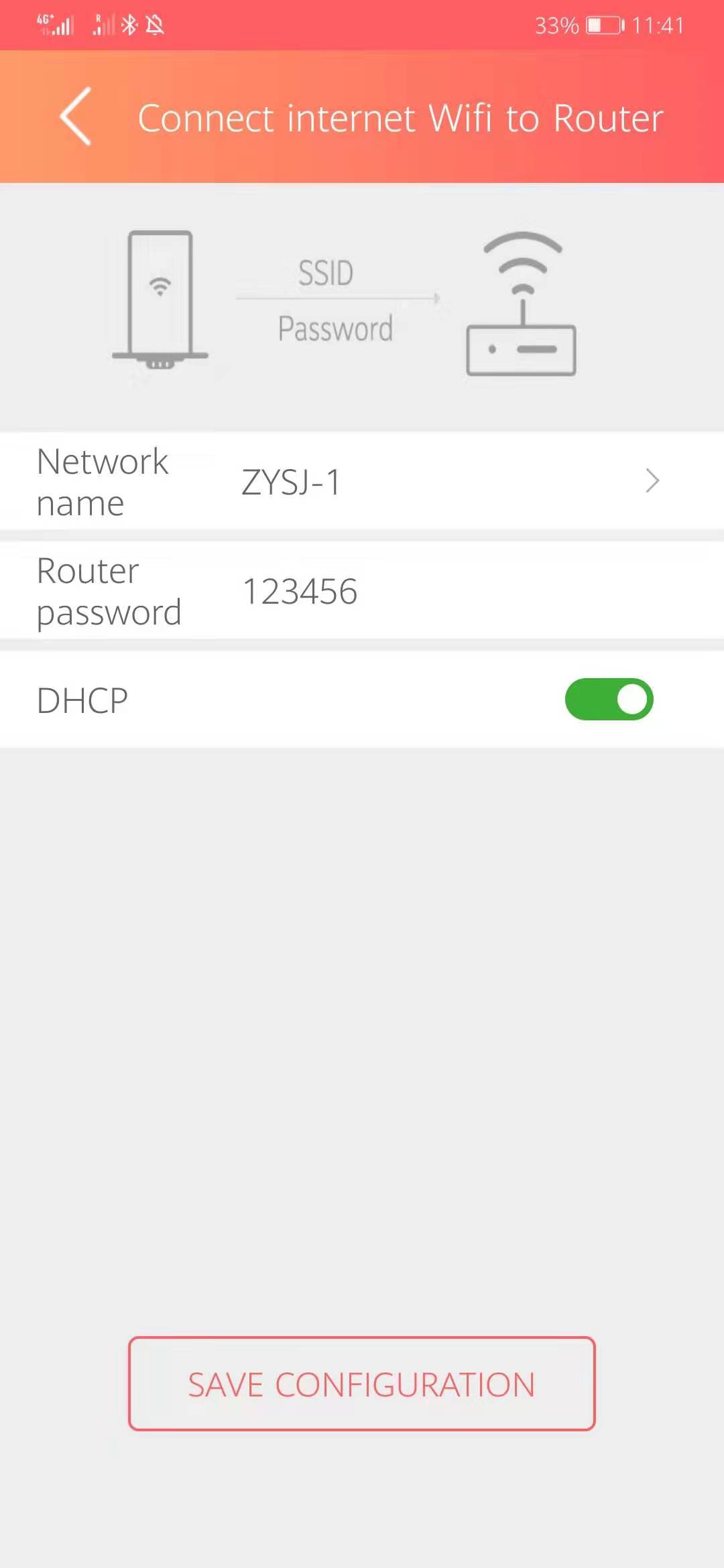 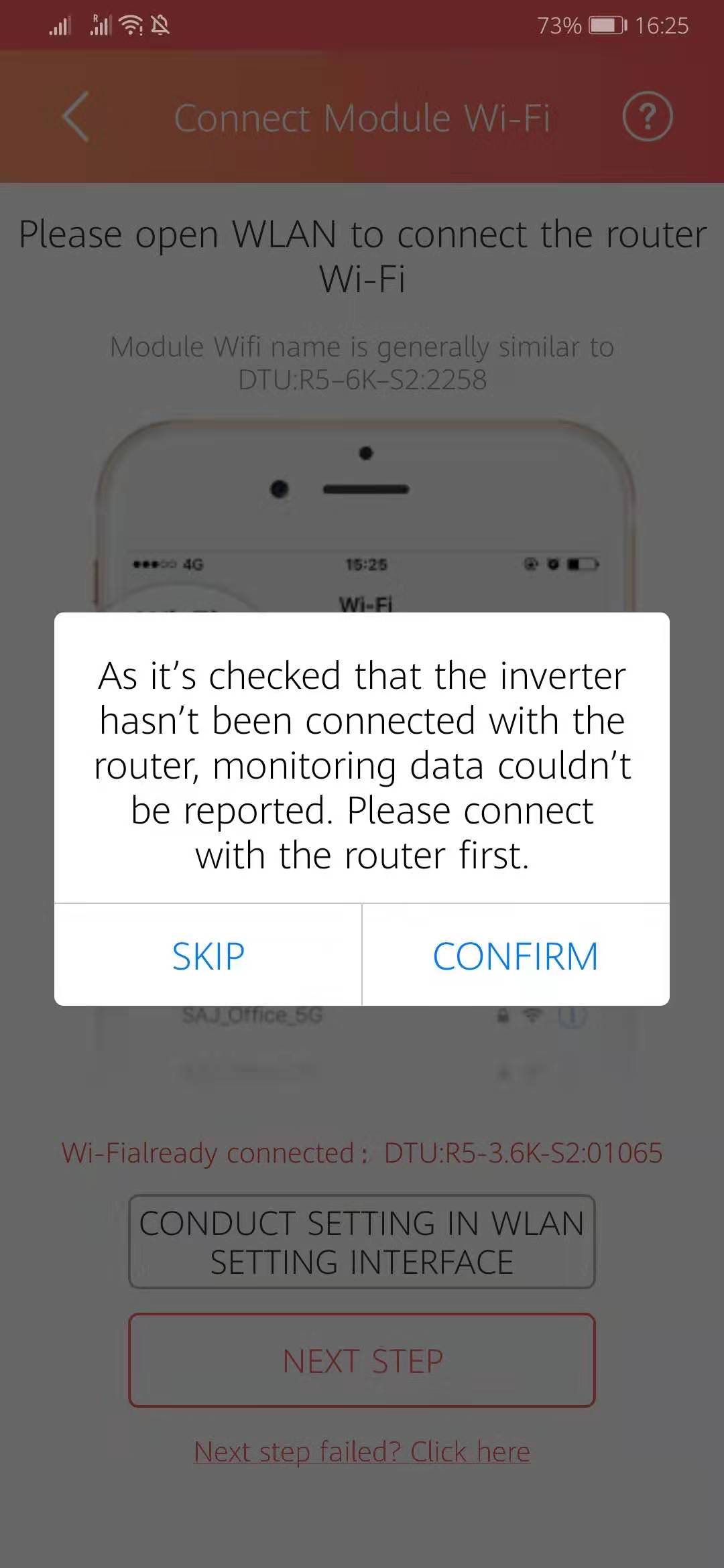 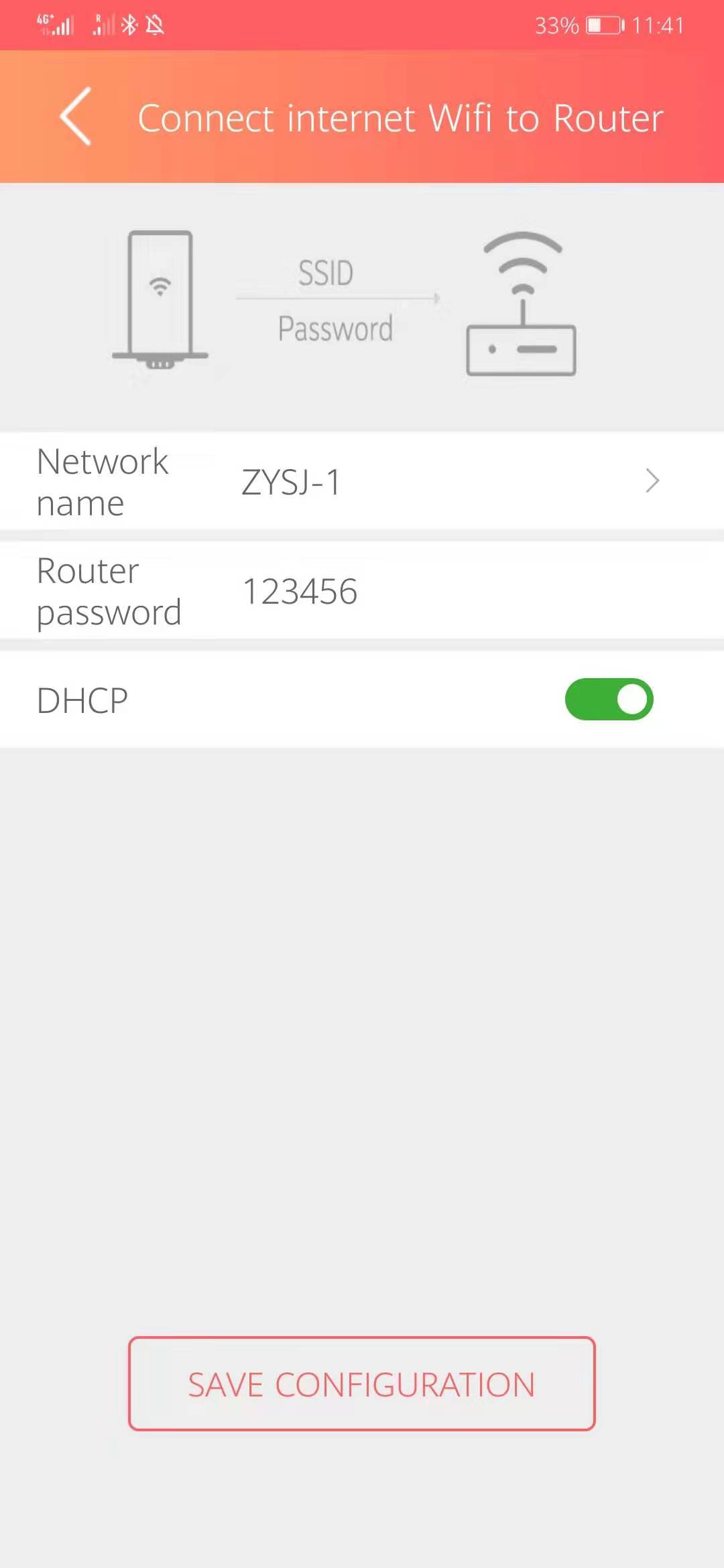 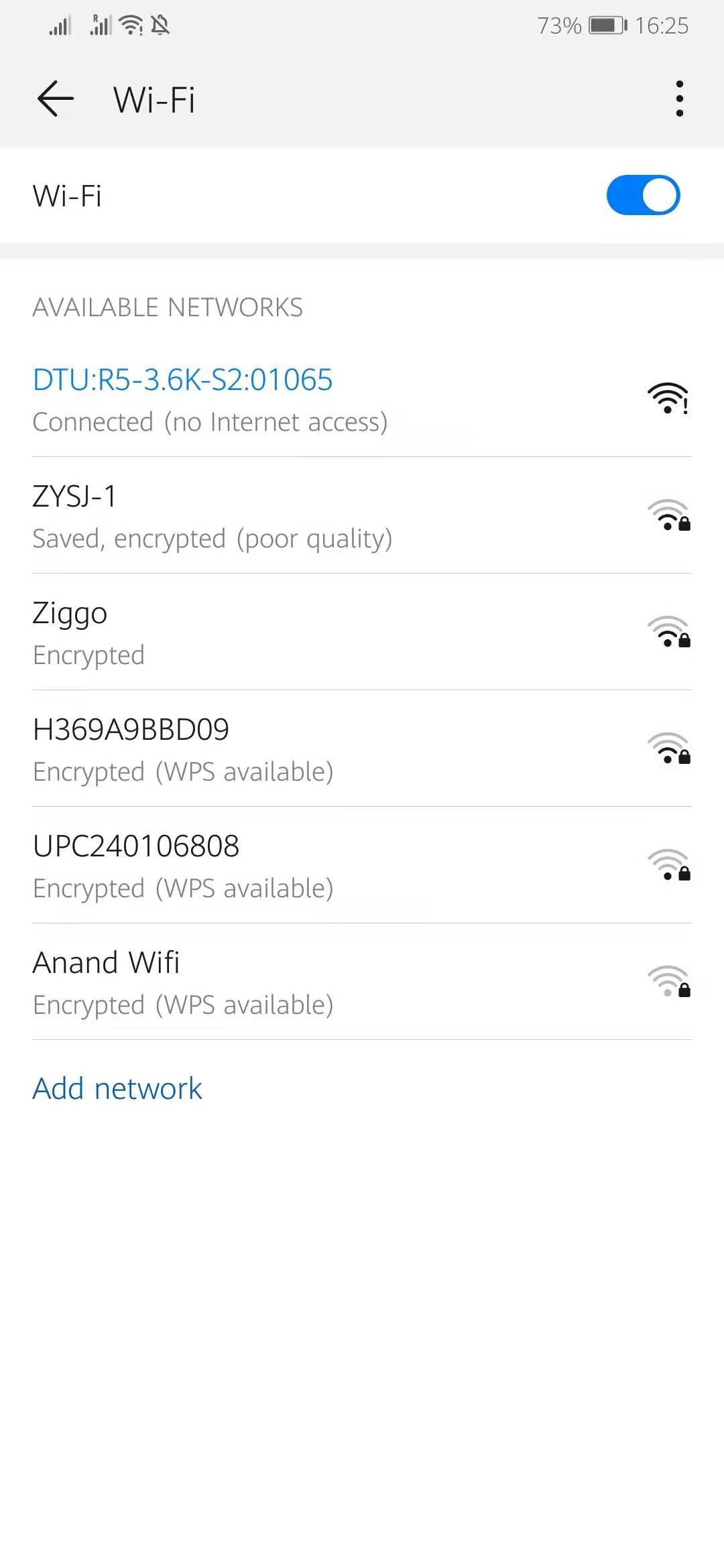 Alleen 2.4GHz Network
Stap 5: Land en tijd instellen
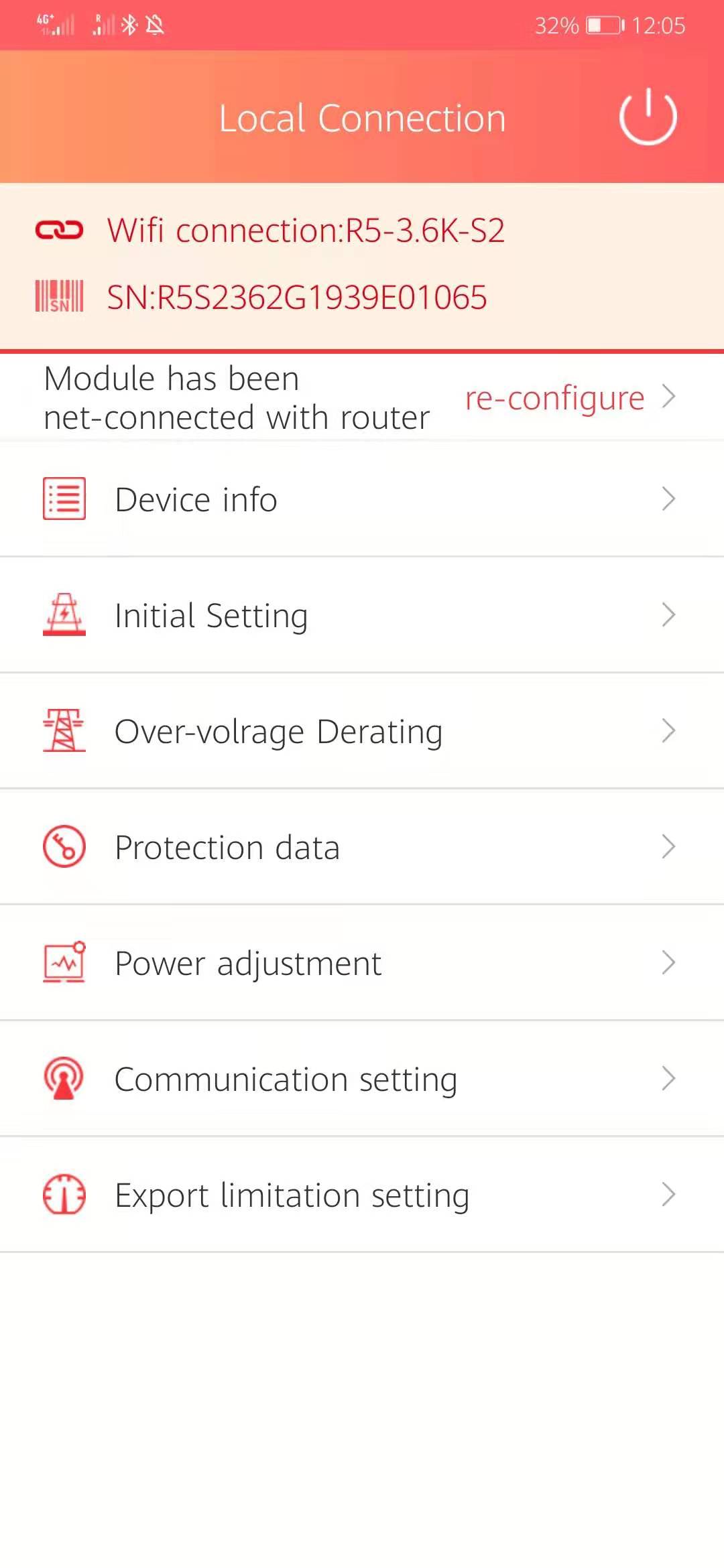 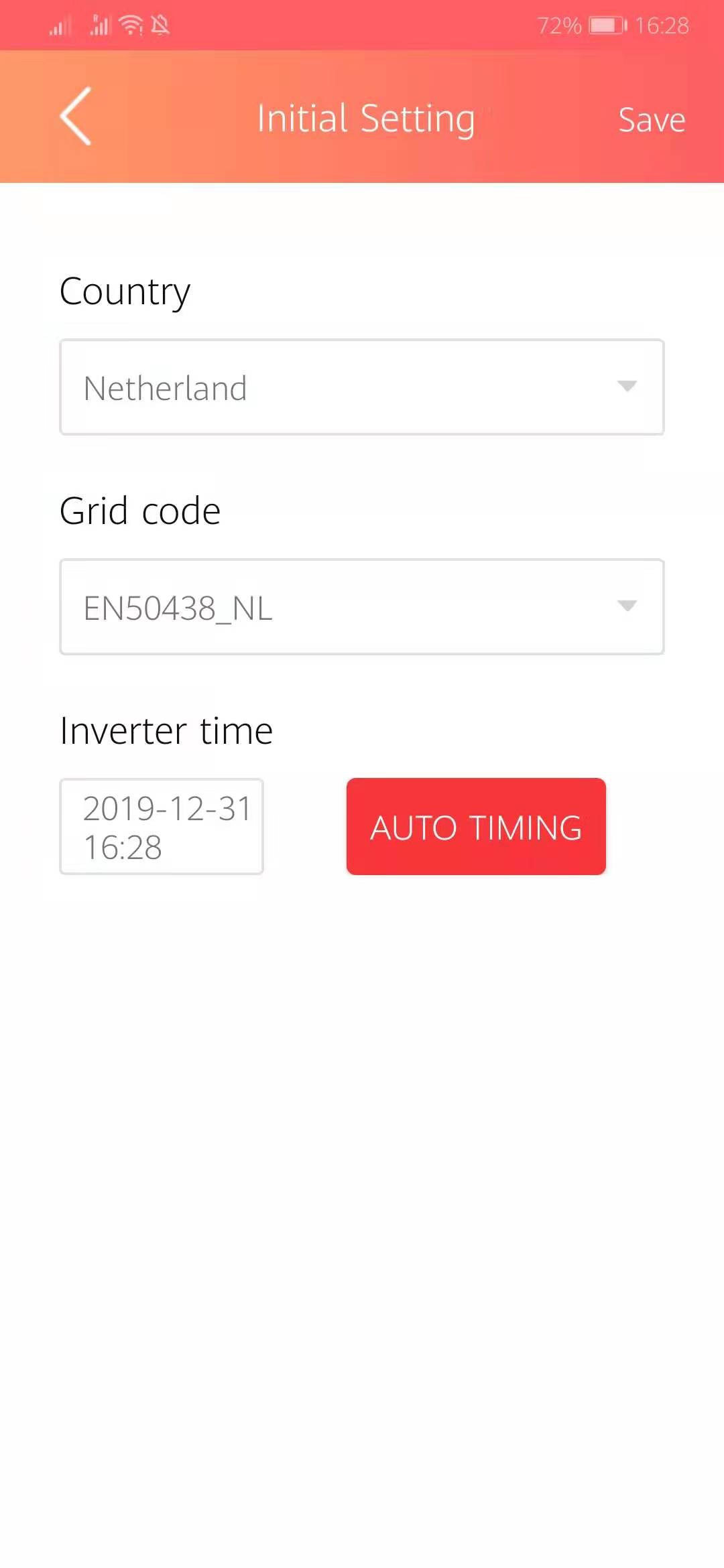 Klik op “Initial Setting” naar land en tijd te instellen
Stap 6: Controleer de stroomgeneratiestatus van de omvormer
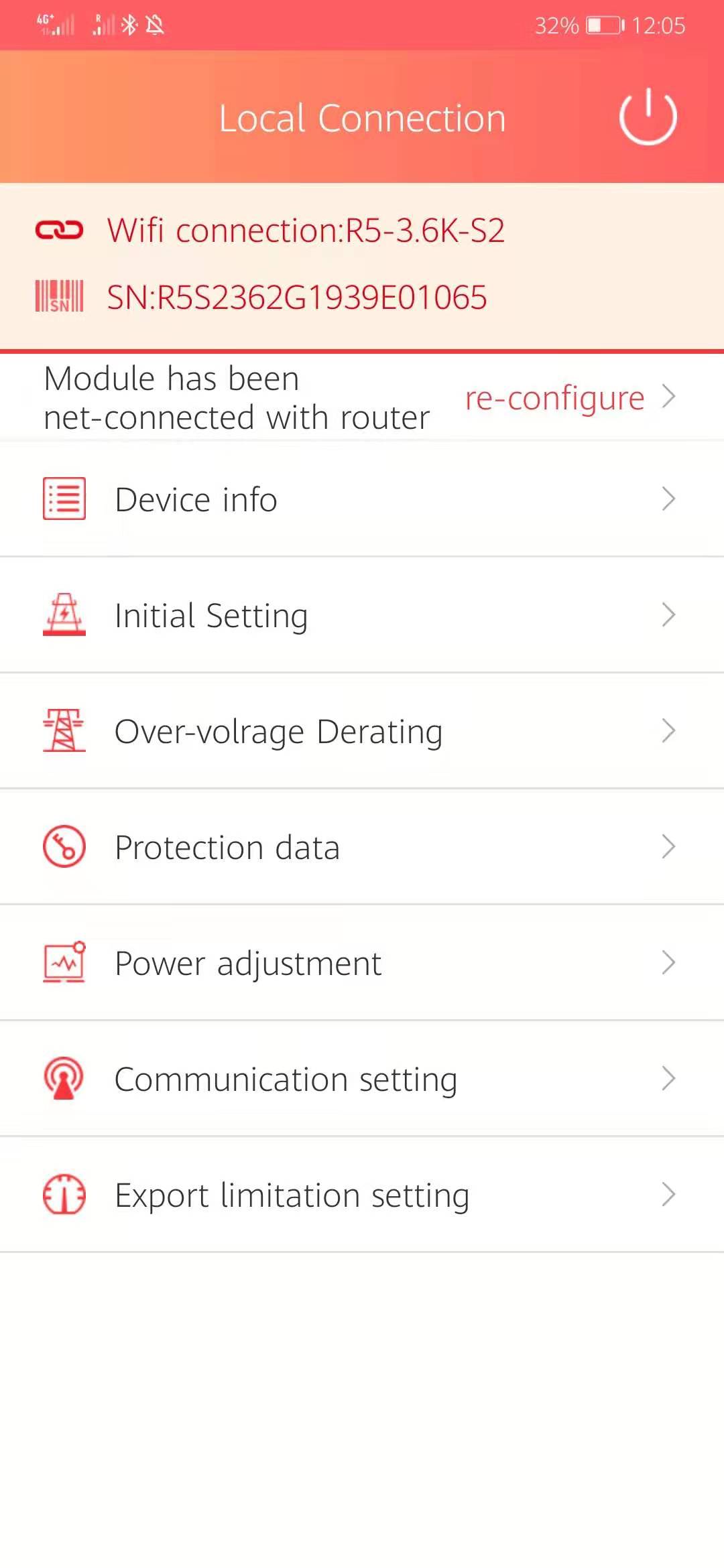 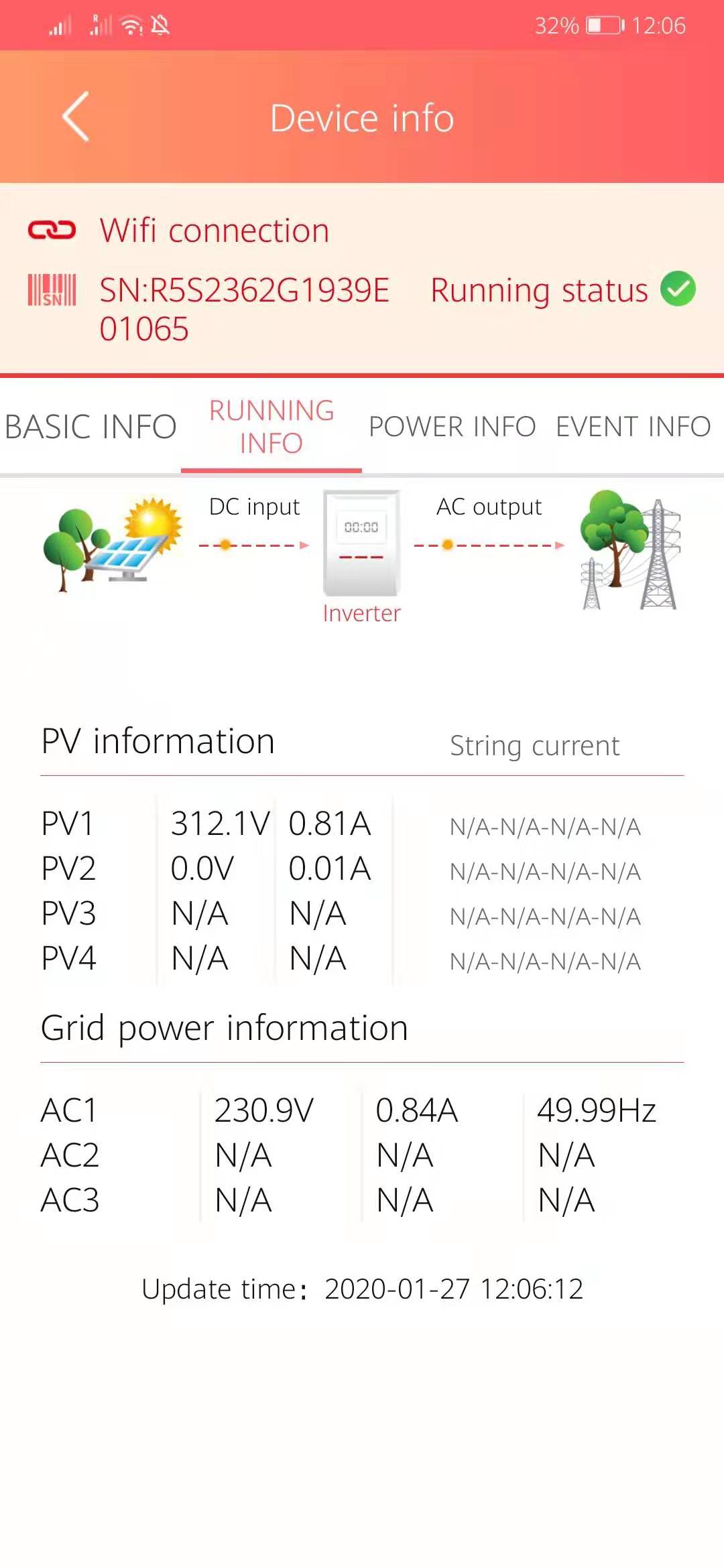 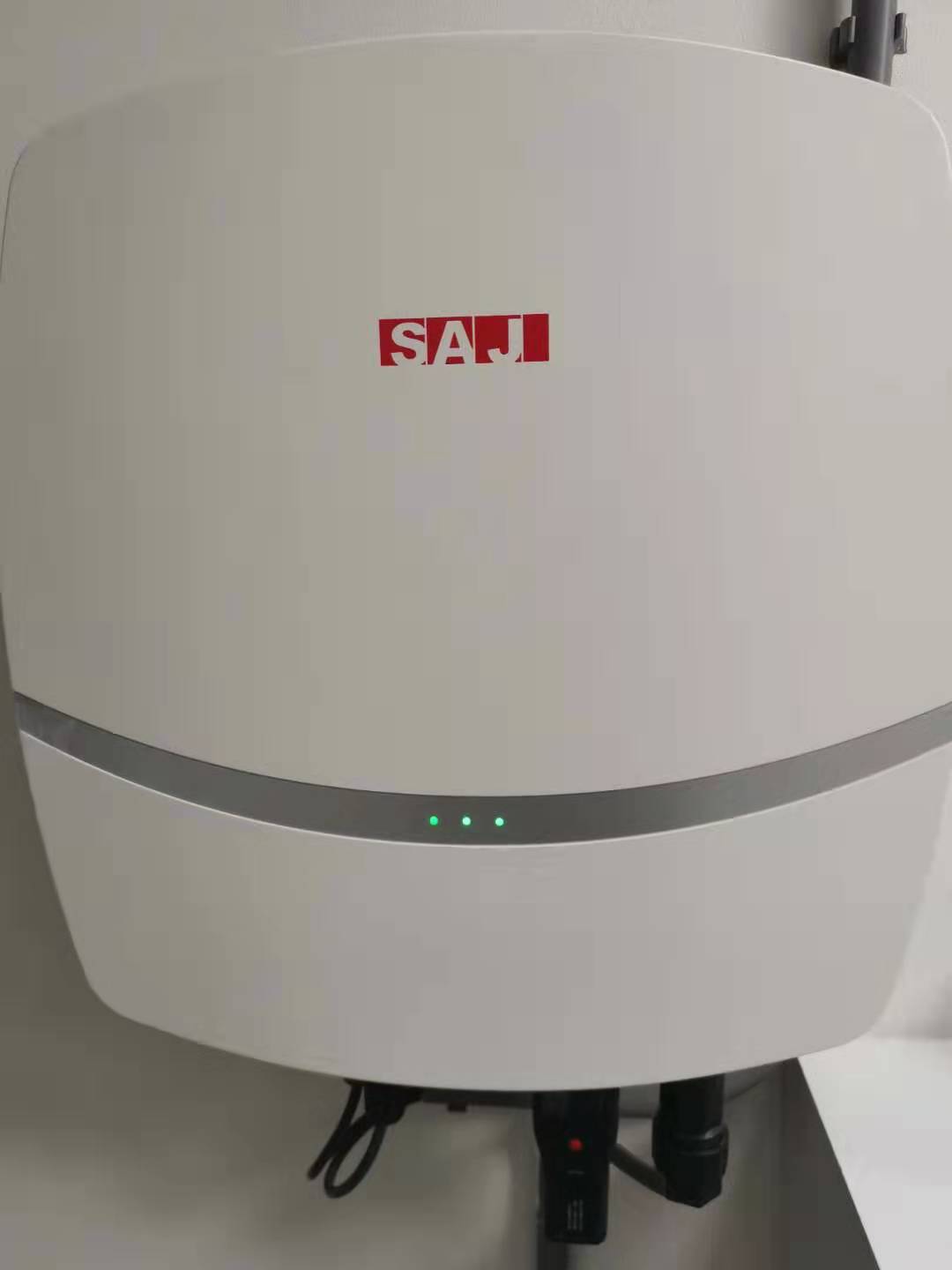 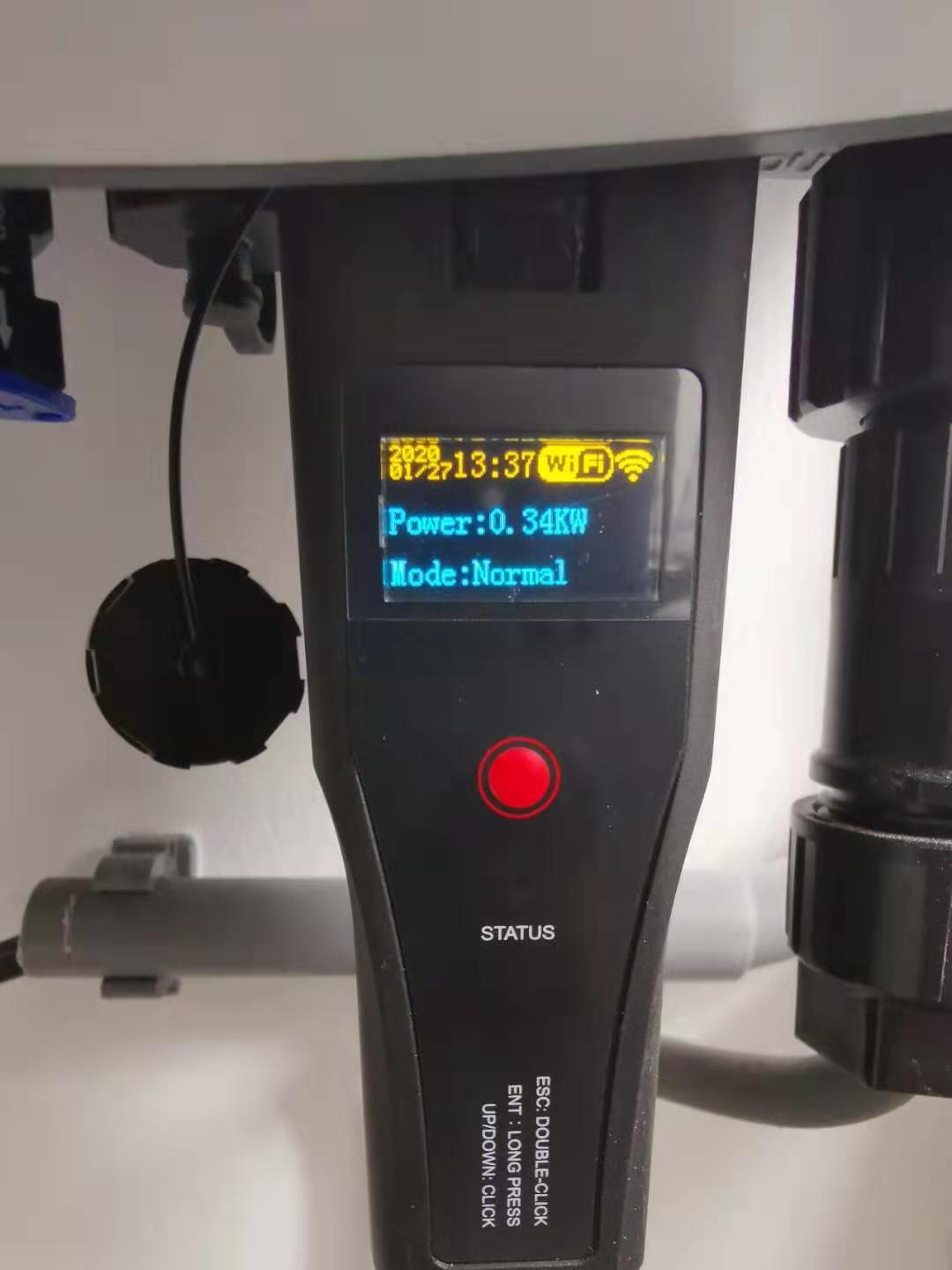 Altijd groene licht aan
Normale toestand
Probleemoplossing voor initialisatie van de omvormer
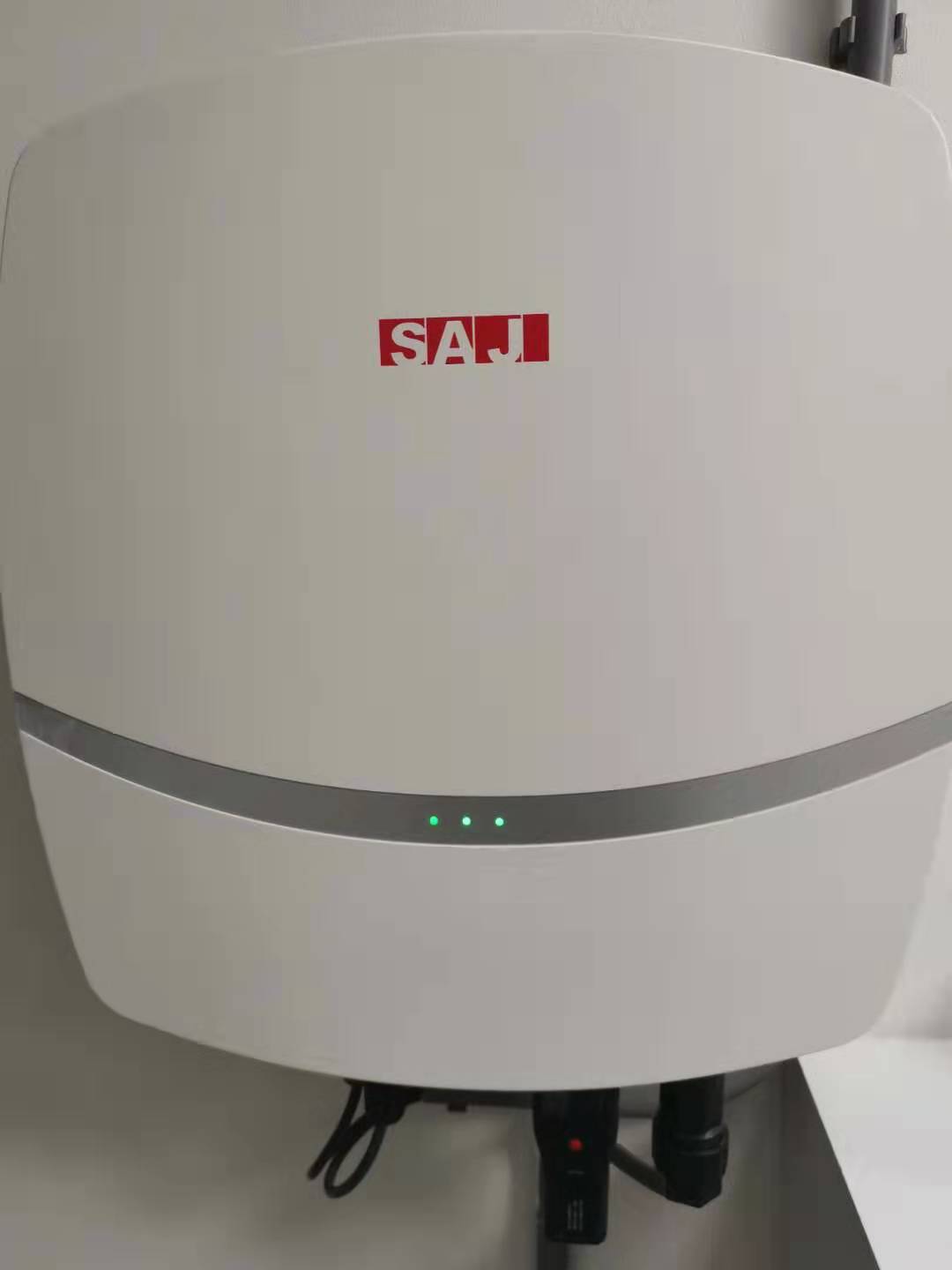 A   B   C
A / B / C zijn tweekleurige LED-lampen die tegelijkertijd groen of rood licht kunnen weergeven
Bedankt voor jullie aandacht,ook namens onze partners
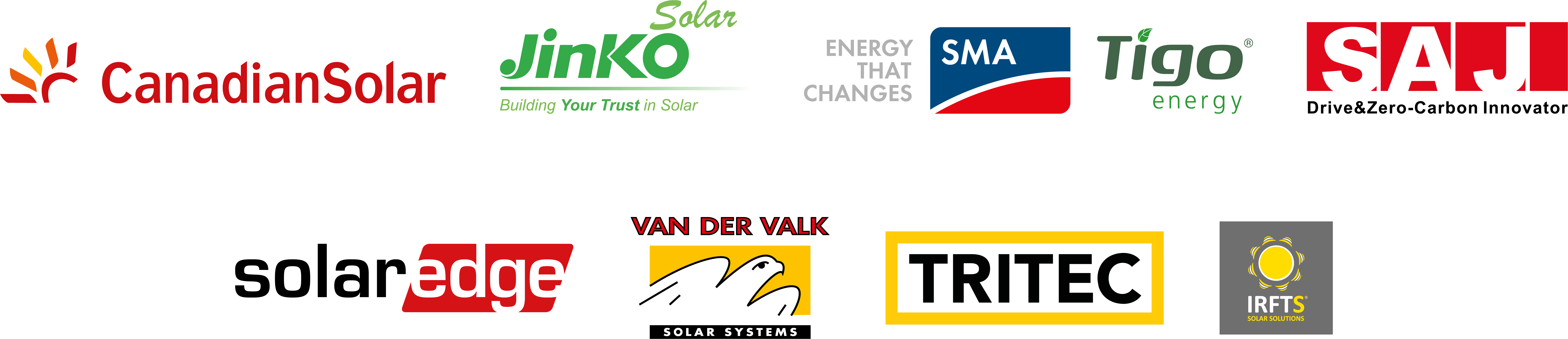